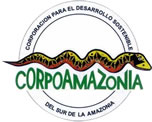 Propuesta Plan de Acción 2016 – 2019“EQUIDAD AMBIENTAL Y DESARROLLO SOSTENIBLE”
Manuel Hoyden González Ossa
Ingeniero de Minas
Especialista en Gerencia Ambiental
Maestrante en Agroforestería Tropical
Estrategia 1: Restauración y Uso Sostenible de la Biodiversidad
Programa 1: Identificación, Declaración Y Reglamentación De Nuevas Áreas Protegidas
Programa 2: Actualizar, Articular E Implementación Del Plan De Gestión Ambiental 2016 – 2030
Actuaciones:

Apoyo a redelimitación y formulación de planes de manejo de zonas de reservas forestales regionales

Apoyo a redelimitación y formulación de planes de manejo de zonas de reservas regionales de la sociedad civil

Identificación, reglamentación y declaración de nuevas áreas protegidas concertadas con la comunidad local 

Identificación, formulación, reglamentación e implementación de planes de manejo de humedales
Actuaciones:

Actualización PGAR 2007 – 2011

Formulación e implementación del PGAR 2016 – 2030

Definición de la Participación y responsabilidad institucional dentro de las metas nacionales para la Agenda de Desarrollo Sostenible 2015
Estrategia 1: Restauración y Uso Sostenible de la Biodiversidad
Programa 3: Actualizar E Implementar El Plan De Acción De Biodiversidad Regional 2007 – 2027
Programa 2: Promoción De Alternativas De Aprovechamiento Sostenible De La Biodiversidad Y Seguridad Alimentaria.
Actuaciones:

Actualización y articulación Plan de acción de biodiversidad regional 2007 – 2027
Actuaciones:

Construcción de líneas ambientales para la implementación del PLADIA 2030
Estrategia 2: Ordenación Territorial
Programa 1: Seguimiento, Asesoría Y Control Al Ordenamiento Territorial Regional
Programa 2: Adelantar Ajustes Y Nueva Identificación, Ordenación Y Zonificación De Cuencas Hídricas
Actuaciones:

Fortalecimiento Institucional para la gestión ambiental rural y urbana

Asesoría permanente a los Municipios para los ajustes en los planes de desarrollo  desde la gestión ambiental
Actuaciones:

Asesoramiento permanente y articulación local de los POMCAS elaborados

Elaboración, Actualización, Reglamentación y Promoción de nuevos POMCAS, Planes de Ordenación y Manejo de Cuencas Hidrográficas (POMCH) y Planes de Maneo de Microcuencas (PMM)
Estrategia 2: Ordenación Territorial
Programa 2: Fortalecimiento Al Conocimiento Del Riesgo Para La Reducción De La Vulnerabilidad Al Cambio Climático Y Gestión Del Riesgo
Programa 3: Promoción Y Fortalecimiento Para El Cambio Y Construcción Del Modelo  De Desarrollo  Sostenible Amazónico  Y Visión  De Las Ciudades Sostenibles
Actuaciones:

Formular el plan de adaptación y mitigación frente al cambio climático para la jurisdicción

Seguimiento y control a los factores que generan cambio climático en la jurisdicción 

Formular, articular y realizar seguimiento a iniciativas para la prevención y control de incendios forestales en la jurisdicción

Asesoramiento, Control y seguimiento urbano y rural para la gestión del riesgo 

Formular alianzas locales para la limpieza y protección de las micro cuencas urbanas 

Fortalecimiento a los Consejos Municipales de Gestión del Riesgo para el control de los factores de riesgo ecológico, emisión de alertas tempranas y prevención de emergencias
Actuaciones:

Formular Alianzas para la promoción de ciudades sostenibles

Asesorar y apoyar para la realización de los diagnósticos del filtro ambiental para las ciudades sostenibles

Fortalecimiento y construcción del modelo de desarrollo sostenible amazónico
Estrategia 3: Gestión Ambiental
Programa 1: Fortalecimiento Al Centro Experimental Amazónico - CEA
Programa 2: Fortalecimiento De La Operación Del Parque Suruma
Actuaciones:

Promoción del conocimiento de la biodiversidad amazónica

Fortalecimiento del equipamiento para los habitad  biodiversos del parque Suruma

Implementación de alianzas y operación de estrategias gerenciales para la operación, sostenibilidad y recaudo financiero del parque Suruma
Actuaciones:

Fortalecimiento a líneas de investigación de la biodiversidad y reproducción de especies amazónicas

Promoción y alianzas estratégicas para la construcción de replicas jurisdiccionales en Caquetá y Amazonas

Fortalecimiento de equipamiento para las  áreas de rehabilitación faunística
Estrategia 3: Gestión Ambiental
Programa 3: Asistencia Para La Formulación, Actualización E Implementación De Los Planes De Gestión De Residuos Ordinarios Y Peligrosos
Programa 4: Control, Seguimiento, Monitoreo Y Evaluación De La Calidad Del Agua
Actuaciones:

Seguimiento y control a Planes  de Saneamiento y Manejo de Vertimientos 

Seguimiento y Control a Planes  del Uso Eficiente y Ahorro del Agua

Fortalecimiento y Alianzas para la construcción y operatividad de Plantas de Tratamientos  de Aguas Residuales Municipales

Evaluación y Alianzas participativas para la implementación de metas de reducción Plan de Vertimientos  CERO
Actuaciones:

Implementación de estrategias y alianzas institucionales para ajustes y cumplimiento normativo de los PGIRS Municipales

Fortalecimiento para el mejoramiento de los rellenos sanitarios de Puerto Leguízamo (Putumayo) y Leticia (Amazonas)
Estrategia 3: Gestión Ambiental
Programa 6: Control Ambiental A Los Procesos De Explotación De Recursos Naturales No Renovables.
Programa 5: Control, Seguimiento, Monitoreo Y Evaluación De La Calidad Del Aire
Actuaciones:

Operatividad interinstitucional contra la minería ilegal

Restricción de las actividades minero energéticas en zonas vulnerables eco sistémicas

Fortalecimiento de los sistemas de control y vigilancia para el sector de hidrocarburos

Generación de Términos de Referencia, efectivos y eficaces para el desarrollo de las actividades del sector minero energético

Identificación y diagnóstico para el establecimiento de estrategias de restauración de áreas afectadas por el sector minero energético
Actuaciones:

Prevención y reevaluación de procesos para el control de emisiones de la Jurisdicción 

Eliminación de Teas Minero energéticas  en la Jurisdicción, cambio de tecnologías e implementación de estrategias  para aprovechamiento  social del  Gas

Fortalecimiento y Alianzas para disminución de factores de calentamiento y alteración atmosférica en la jurisdicción.
Estrategia 4: Uso de Servicios Eco sistémicos
Programa 1: Control, Seguimiento Y Monitoreo Al Uso Y Aprovechamiento De Los Recursos Naturales
Programa 2: Formulación E Implementación De Control A La Deforestación Y Tráfico Ilegal De Flora Y Fauna.
Actuaciones:

Fortalecimiento a los comités de control y vigilancia locales y regionales

Fortalecimiento e implementación del laboratorio institucional para el control ambiental

Fortalecimiento institucional para suplir  de personal  a todas las unidades operativas para  el control y vigilancia.

Fortalecimiento institucional para suplir  de personal  a todas las unidades operativas para evaluación y   licenciamiento.
Actuaciones:

Fortalecimiento a las Mesas Forestales regionales

Articulación intercorporativa e interinstitucionales para la implementación de iniciativas de control y vigilancia bipartita

Promoción del programa de Amigos de la Fauna
Estrategia 4: Uso de Servicios Eco sistémicos
Programa 3: Fortalecimiento de procesos de investigación para la generación de conocimiento y tecnologías aplicables en la región
Actuaciones:

Formular alianzas interinstitucionales para el desarrollo investigativo y gerencia del conocimiento en la biodiversidad amazónica

Promoción de la investigación en potencialidades de las especies amazónicas y su recurso genético
Estrategia 5: Mejoramiento de la Calidad de Vida de los Habitantes Amazónicos
Programa 2: Recuperación y Revegetalización de las cuencas abastecedoras de acueductos municipales y corregimentales
Programa 1: Energías Renovables , Agua Potable Y Saneamiento Básico
Actuaciones:

Promoción y desarrollo para el uso de energía renovables 

Mejoramiento de la calidad de vida en agua potable y saneamiento basico para comunidades étnicas de la jurisdicción
Actuaciones:

Desarrollo del ordenamiento y protección de cuencas y micro cuencas abastecedoras de acueductos

Parques lineales para la protección, ordenación y recreación ambiental

Promoción y fortalecimiento para la creación y aplicación de incentivos de servicios ambientales a propietarios que cuiden los cauces

Restauración ambiental de zonas agrícolas y ganaderas
Estrategia 5: Mejoramiento de la Calidad de Vida de los Habitantes Amazónicos
Programa 4: Biocomercio y Mercados Verdes
Programa 3: Manejo de sistemas productivos sostenibles asociados a prácticas agroecológicas
Actuaciones:

Desarrollo y fomento de Negocios Verdes y sostenibles

Fortalecimiento al Ecoturismo de la Jurisdicción

Fortalecimiento a productos sostenibles y eco etiquetas
Actuaciones:

Promoción y desarrollo de programas de reconversión ganadera

Desarrollo de corredores biológicos por medio de prácticas agroforestales y silvopastoriles

Restauración de áreas degradas por la actividad ganadera

Apoyo y fortalecimiento a la seguridad alimentaria rural sostenible
Estrategia 6: Desarrollo Cultural de Etnias Amazónicas
Programa 2: Apoyo a iniciativas para preservación de las Vivencias Ancestrales
Programa 1: Apoyo para la elaboración y actualización de los Planes de Vida para comunidades Indígenas y Planes de Etno desarrollo para comunidades Afro descendientes
Actuaciones:

Fortalecimiento y promoción de Iniciativas para la preservación cultural de legados ancestrales.

Fortalecimiento y alianzas institucionales para promoción y empoderamiento de ritos y medicina tradicional  de las etnias amazónicas
Actuaciones:

Fortalecimiento y promoción de Iniciativas ambientales para zonas de Resguardos y áreas de asentamientos de Cabildos Indígenas

Fortalecimiento y promoción de Iniciativas ambientales para zonas de Concejos comunitarios y pueblo cimarrón afrodescendiente 

Actualización y coordinación interinstitucional para redelimitación de las zonas de territorios indígenas
Estrategia 7: Educación Ambiental y Participación Social
Programa 1: Plan Regional De Educación Ambiental
Programa 2: Participación Comunitaria Como Escenario De Solución De Problemas Ambientales
Actuaciones:

Formulación y divulgación del plan regional de educación ambiental

Implementación de las políticas de educación ambiental local y regional

Implementación de escenarios para la investigación y la educación ambiental
Actuaciones:

Fortalecimiento a los comités ambientales de las juntas de acción comunal como escenario de PROCEDAS

Fortalecimiento de escenarios lúdicos para la concertación de acciones ambientales locales.

Fortalecimiento de escenarios para desarrollar la etno educacion ambiental.
Estrategia 7: Educación Ambiental y Participación Social
Programa 3: Educación Ambiental Interinstitucional
Programa 4: Comunicación y divulgación institucional
Actuaciones:

Fortalecimiento a los comités interinstitucionales de educación ambiental CIDEA

Fortalecimiento institucional para ejercer la autoridad en la educación ambiental local

Fortalecimiento de la RED PRAE de la Jurisdicción

Fortalecimiento de la educación ambiental no formal e informal  

Fortalecimiento de los centros de formación ambiental
Actuaciones:

Fortalecimiento de escenarios para la transferencia de conocimiento ambiental (cine al parque, encuentros lúdico ambientales) 

Mejoramiento de las herramientas de comunicación (revista, periódico, página web, redes sociales) de Corpoamazonia.

Dotación e Implementación de una emisora ambiental para la jurisdicción
Estrategia 8: Buen Gobierno
Programa 1: Fortalecimiento De Estrategias Gerenciales Y Tecnológicas De Trámites Y Gobierno En Línea Para El Ejercicio Transparente De La Gestión Ambiental
Programa 2: Fortalecimiento a los sistemas de actualización catastral y recaudo de rentas para el fortalecimiento financiero de la entidad.
Actuaciones:

Fortalecimiento a la estructura institucional y ampliación de cobertura de Ventanilla Integral de Tramites Ambientales en Linea – VITAL e interacción con SISA

Actualización y disposición de software necesarios para divulgación de información ambiental

Alianza interinstitucional con el Ministerio de la información y las comunicaciones
Actuaciones:

Fortalecimiento de actuaciones necesarios para la divulgación y liquidación en línea de pagos a la entidad

Gestión para giros directos  desde hacienda y recuperación de cartera regional

Instalación y disposición publica de un software informativo y en tiempo real del estado de las inversiones de la institución

Gestión Nacional e Internacional para apoyo financiero a proyectos de preservación Amazónica
Estrategia 8: Buen Gobierno
Programa 3: Evaluación Institucional Y Cumplimiento De Los Objetivos Del Milenio
Programa 4: Fortalecimiento Al Banco De Proyectos
Actuaciones:

Actualización y disposición de software necesarios para divulgación de la información general y estado de los proyectos radicados en la institución

Fortalecimiento, transparencia y respeto a los derechos de autor de proyectos radicados

Alianza interinstitucional para la creación de un banco regional de beneficiarios de proyectos
Actuaciones:

Identificación y seguimiento de las actuaciones institucionales que aportan al cumplimiento del compromiso de los objetivos del milenio y en especial del objetivo No 7 “Garantizar la sostenibilidad del Medio Ambiente”

Fortalecimiento a la reestructuración institucional para lograr eficacia misional y eficiencia administrativa